It’s a Good Deal, Isn’t It?
Listen and discuss
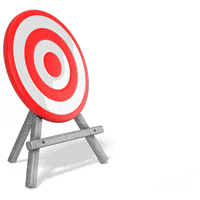 Goals :
03
01
04
02
List
Listen
Confirm
Sort
Information
To the conversation at the garage sale
Tools according to usage
A number of tools
05
06
Listen
Talk
To conversation between two man about misunderstanding
About common items at garage sale
Do you have things in your home that you longer use?
What do you do with things that you don’t want or need anymore?
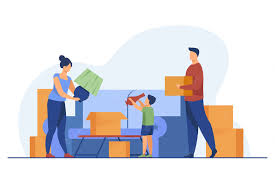 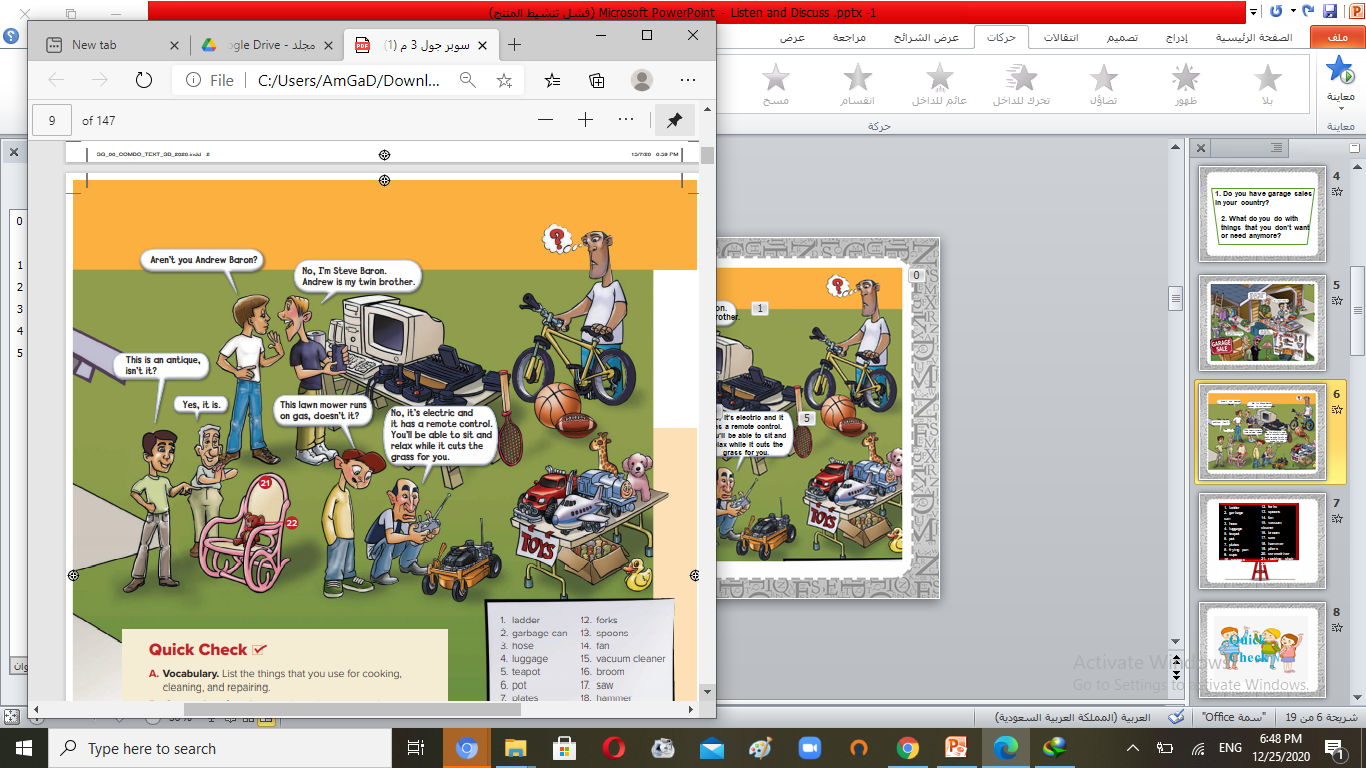 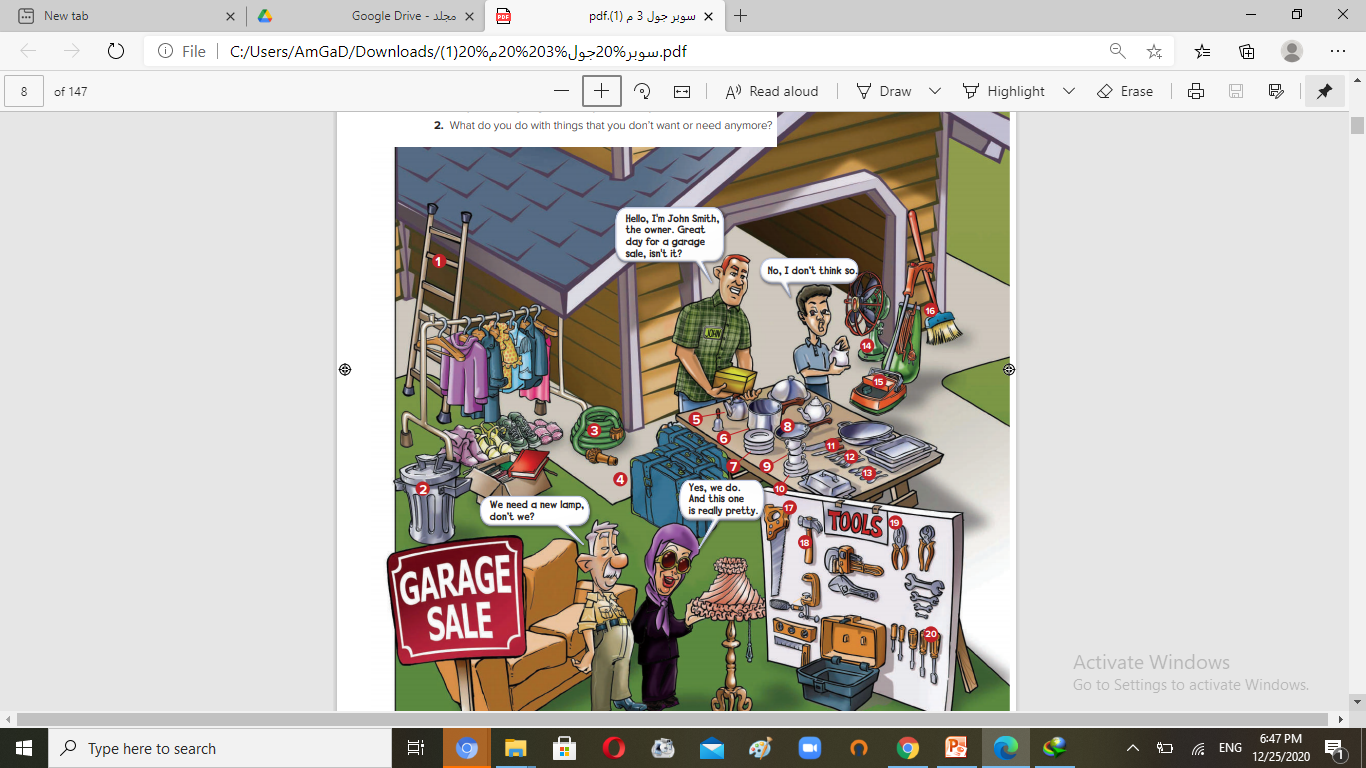 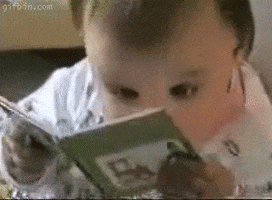 Open your book p. 68+ 69.
How many people are looking at the things for sale?
11
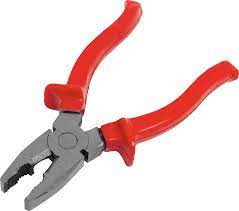 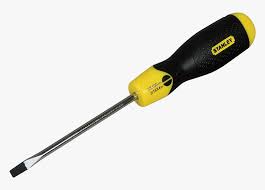 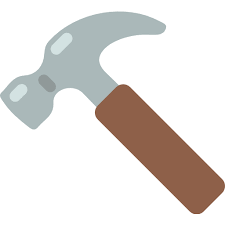 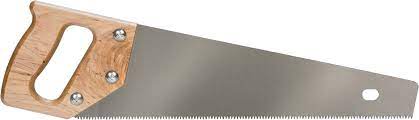 What kind of tools do you see?
plier
hammer
Saw
screw driver
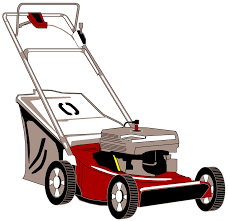 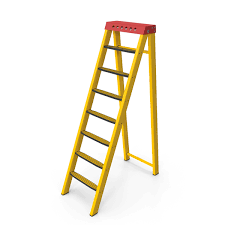 What things do you see outside the house?
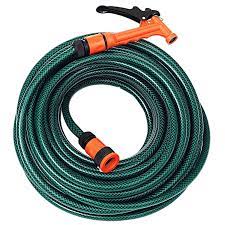 Ladder
Hose
Lawn mower
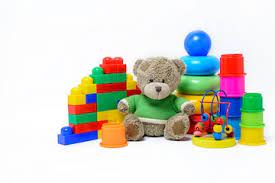 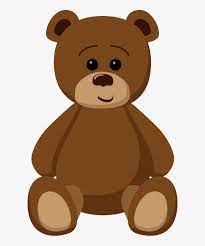 What things do you see for the child?
Toys
Teddy bear
What appliances do you see?
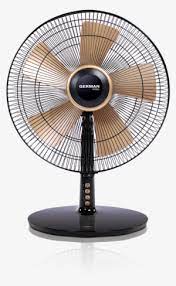 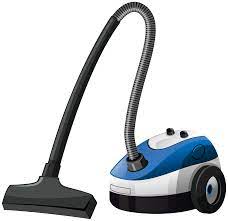 What kitchen things do you see?
Fan
Vacuum cleaners
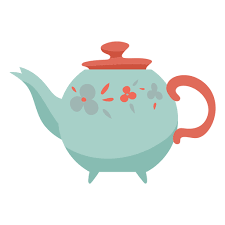 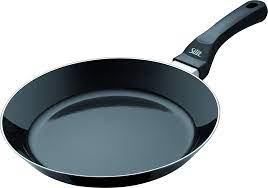 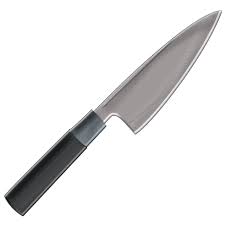 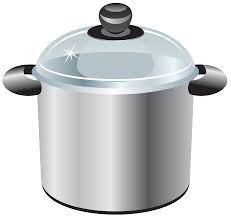 Tea pot
Frying pan
Knife
Pot
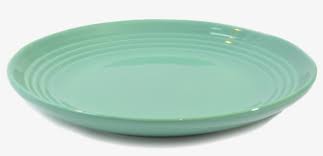 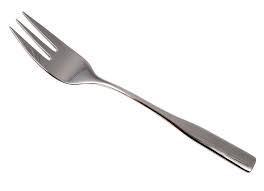 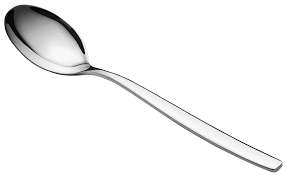 Fork
Plate
Spoon
What travel items do you see?
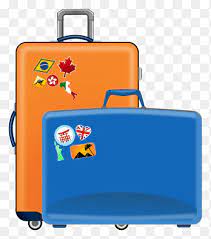 Luggage or suitcases
What sport equipment do you see?
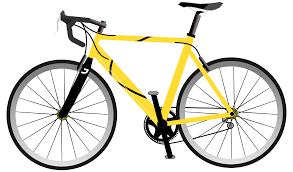 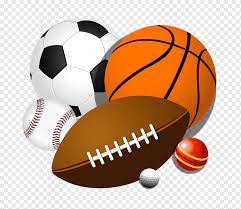 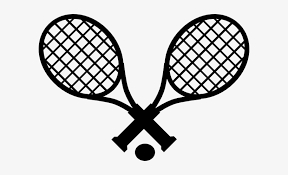 Tennis racket
Bicycle
Balls
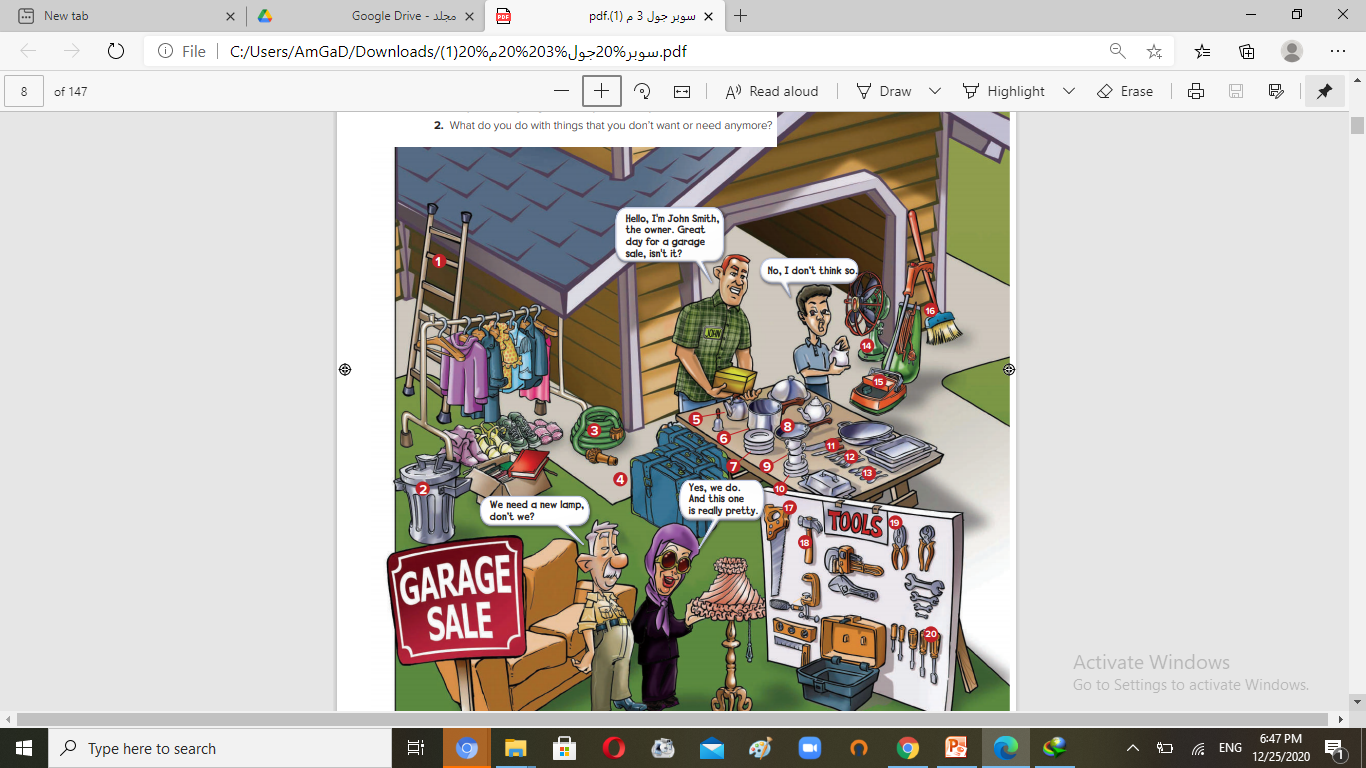 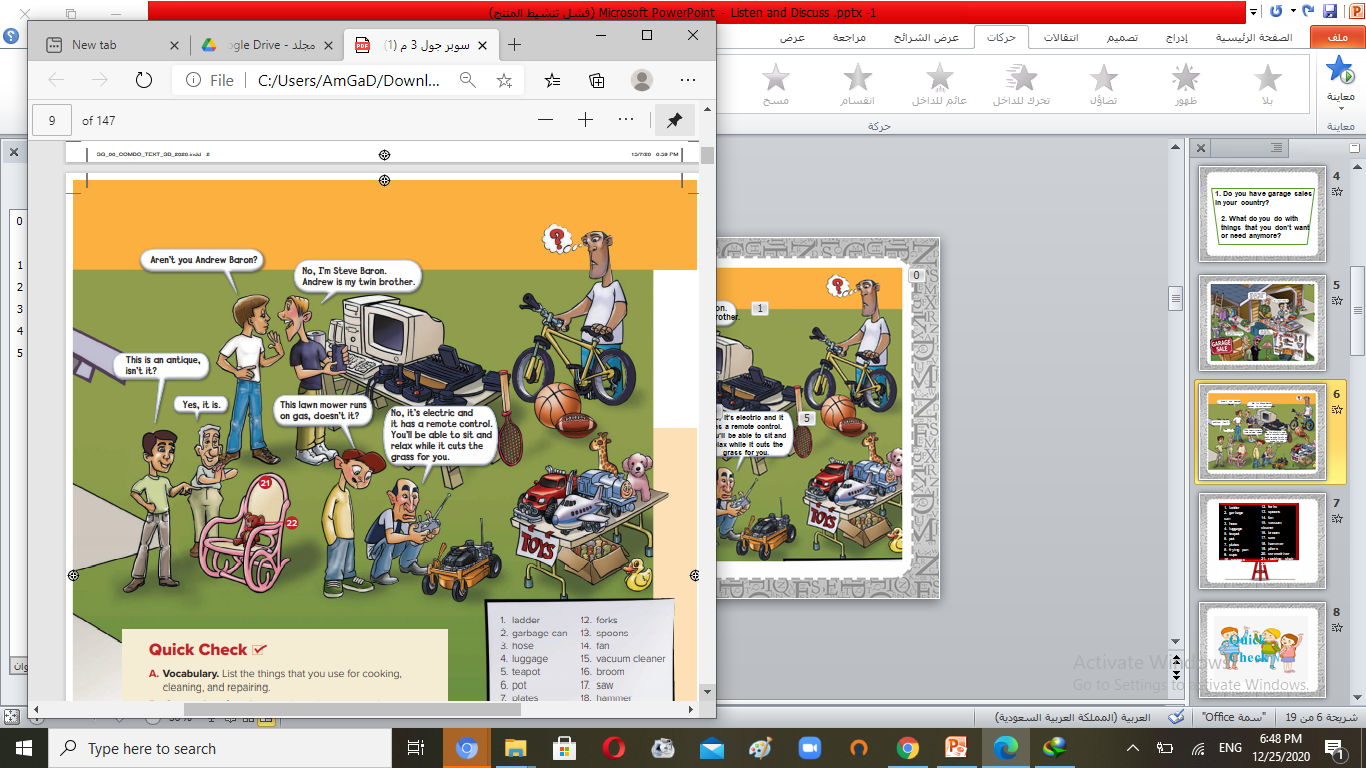 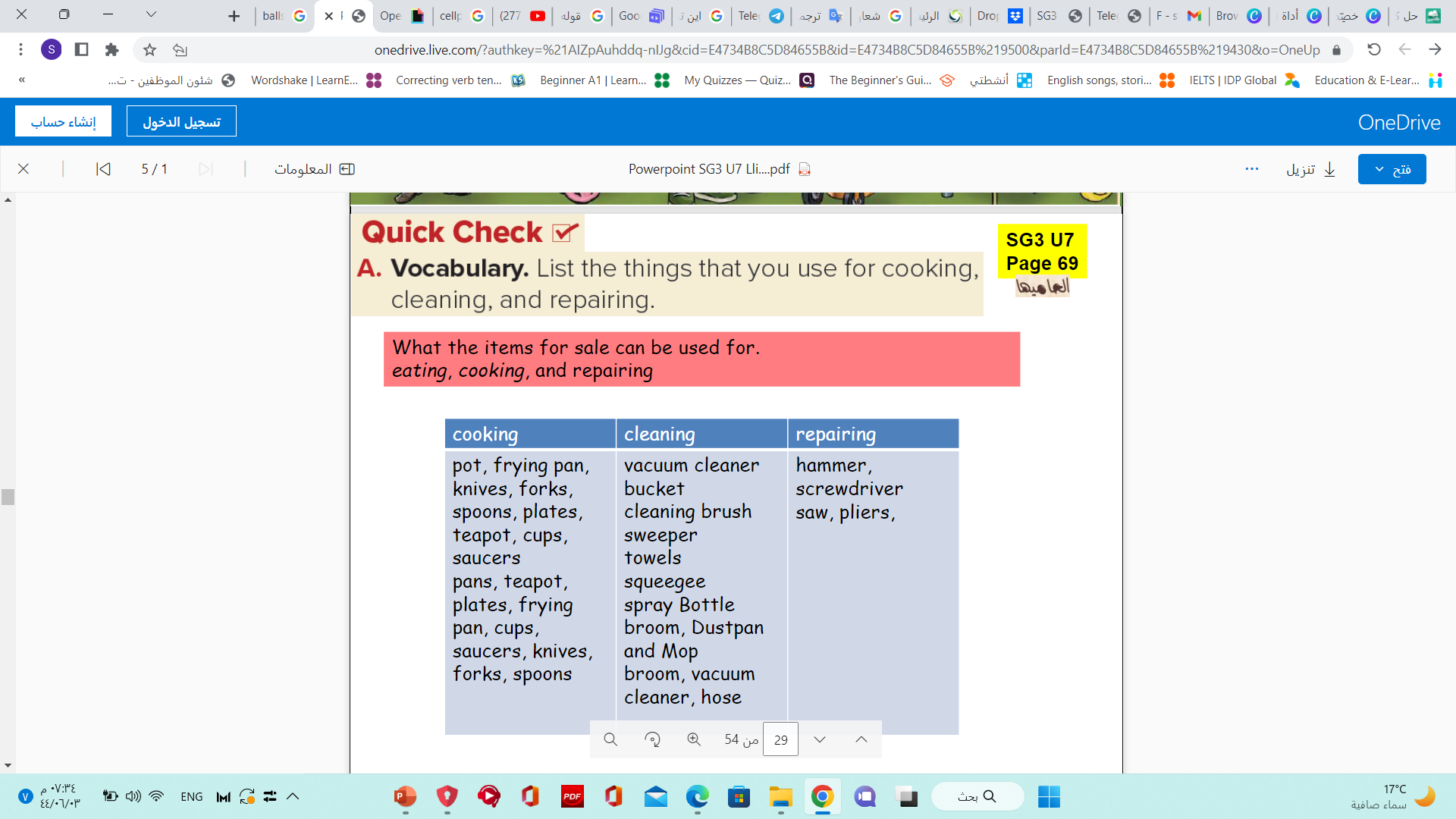 Saw 
Hammer 
Screwdriver 
Pliers
Teapot
 pot
plates
frying pan
 cups
Forks 
Spoons 
 saucers
Vacuum cleaner
Sweeper 
Towels 
Cleaning brush
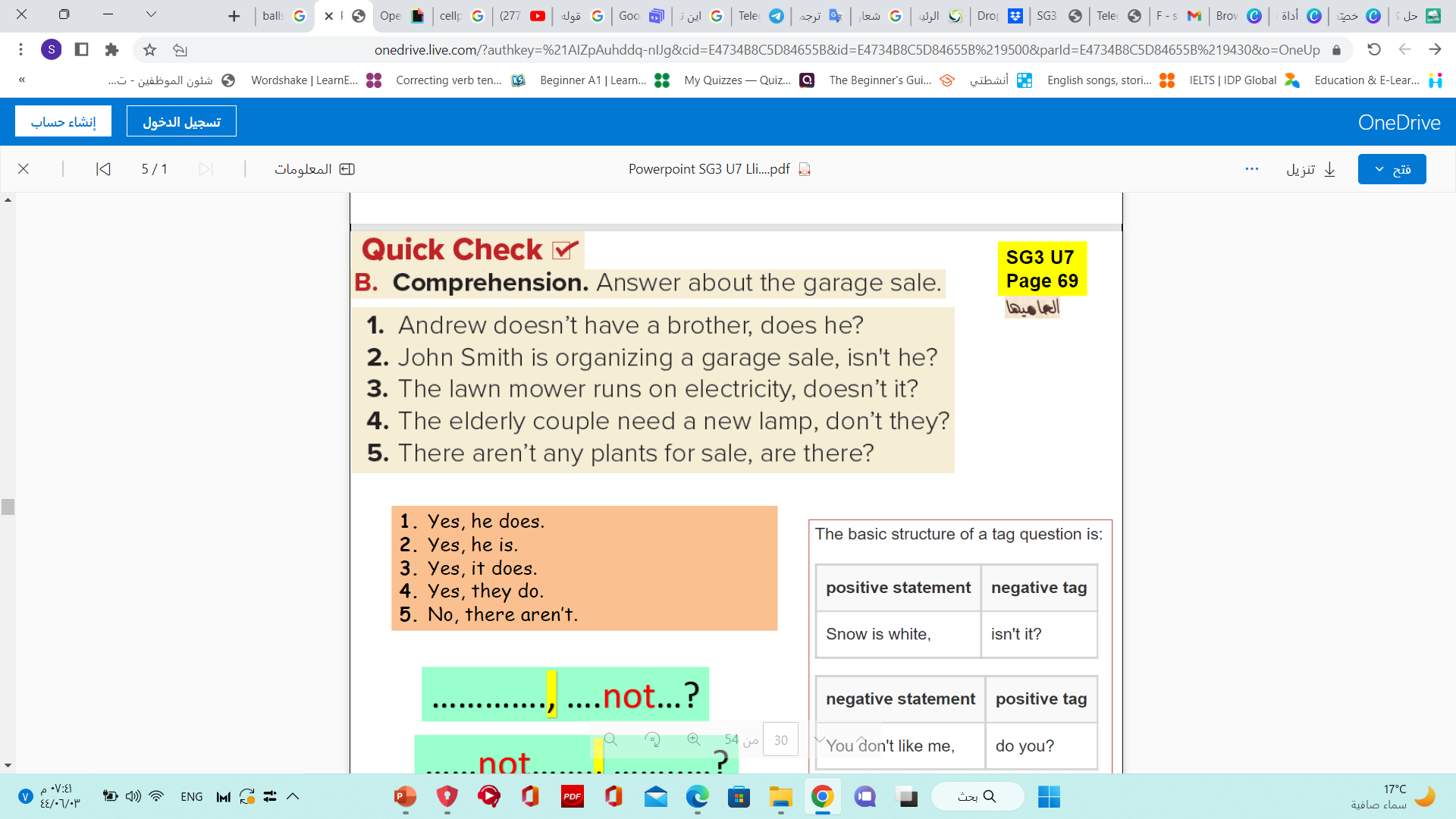 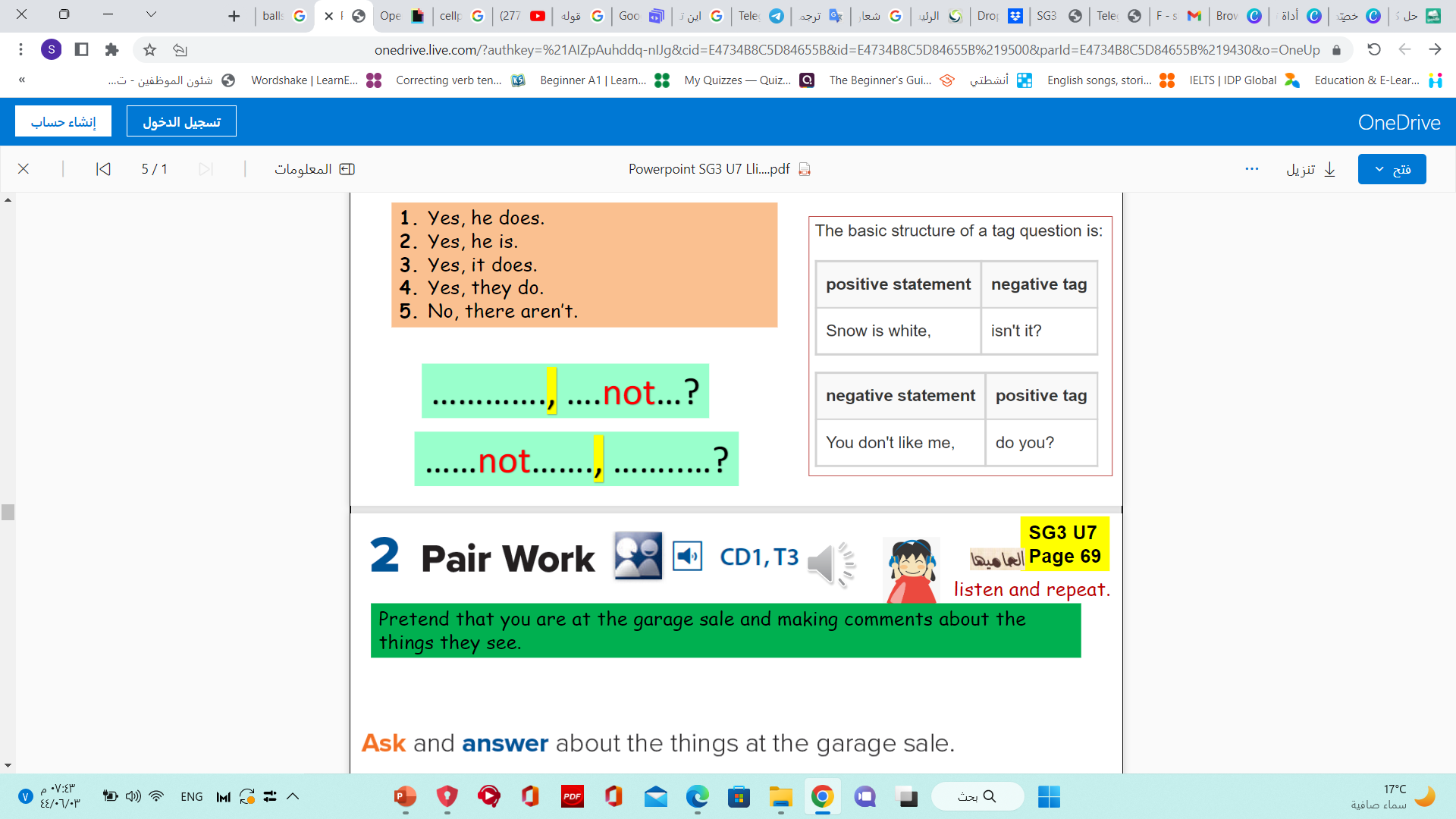 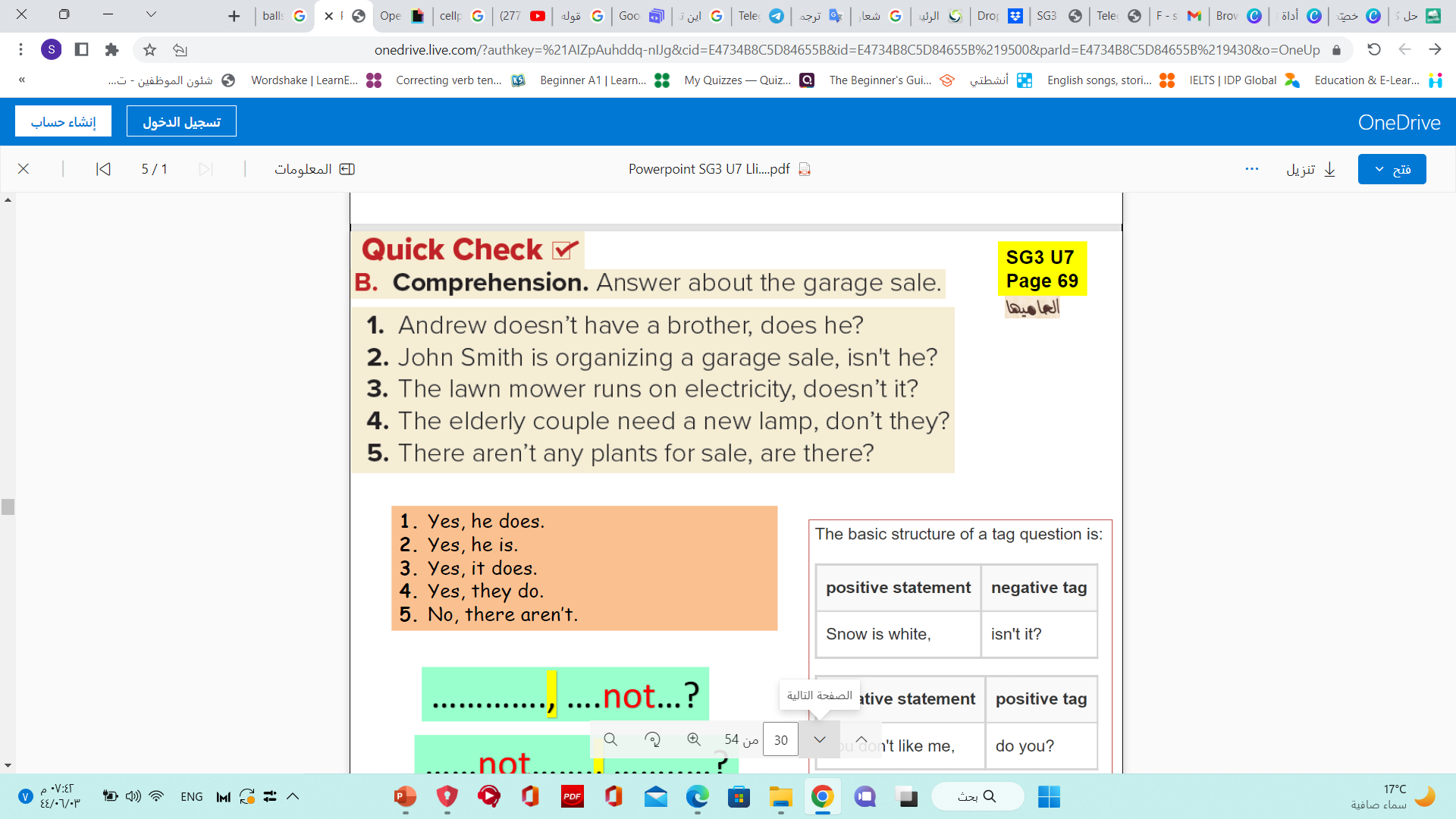 pretend that you are at the garage sale and making comments about the things they see.
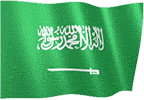 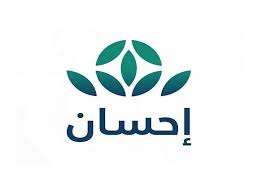 قال رسول الله صلى الله عليه وسلم: " إن الصدقة لتطفئ غضب الرب وتدفع ميتة السوء"
Spelling
Saw
Plates
Sweeper
Cup
 Forks
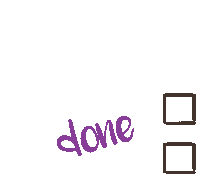 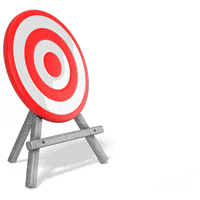 Goals :
03
01
04
02
List
Listen
Confirm
Sort
Information
To the conversation at the garage sale
Tools according to usage
A number of tools
05
06
Listen
Talk
To conversation between two man about misunderstanding
About common items at garage sale
Homeworkp.209
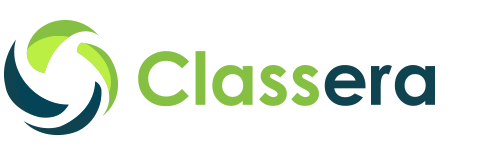 Have a nice day